IEEE Systems CouncilIce Breaker Exercise
Technical Interest Profiles (TIPS)
Walt Downing

20 April 2023
IEEE Systems CouncilIce Breaker Exercise

SysC does not have a TIPS list.
Which TIPS best represent SysC?
AdHoc Committee to create the list?
Technical Interest Profiles (TIPS)
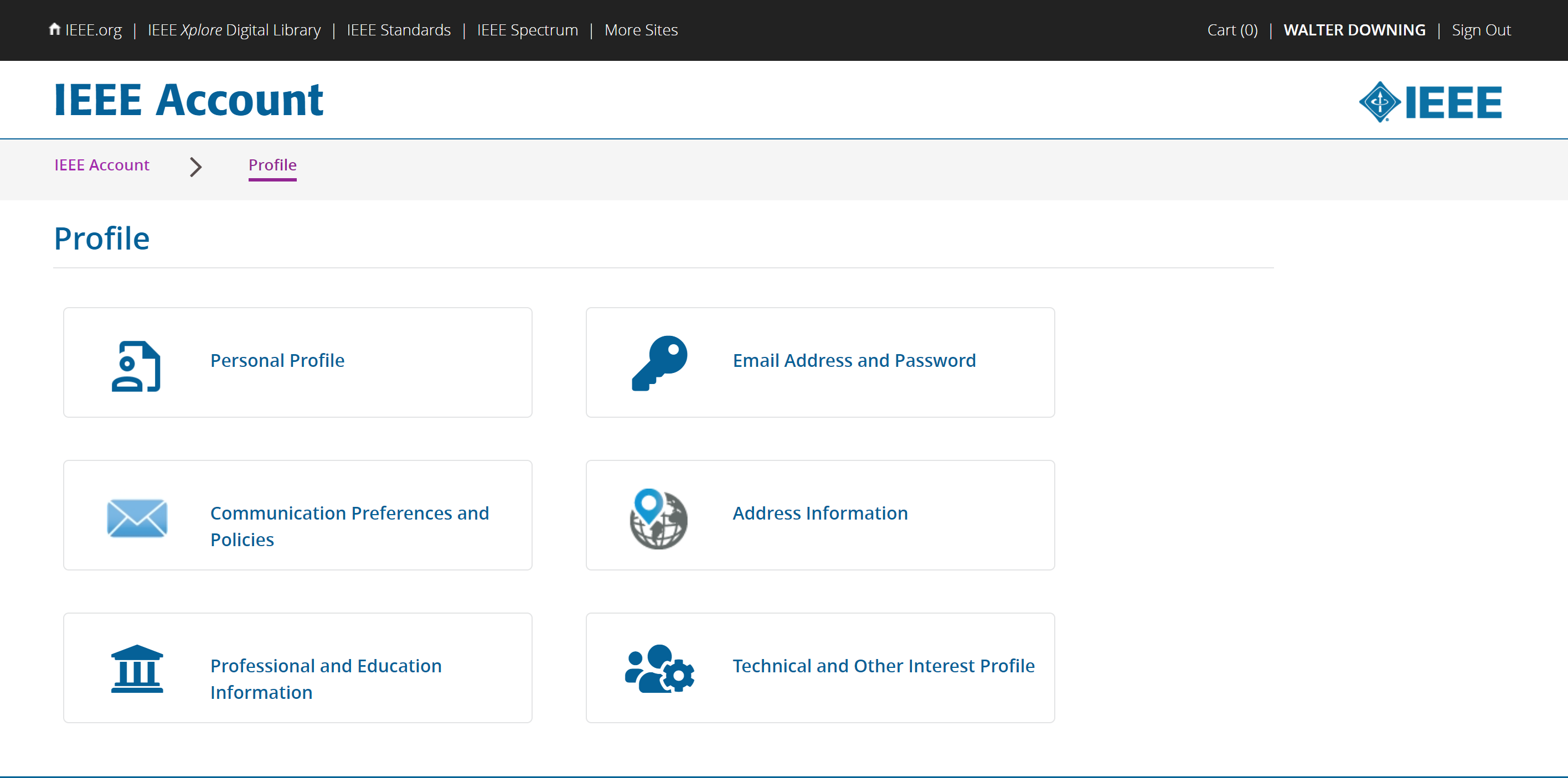 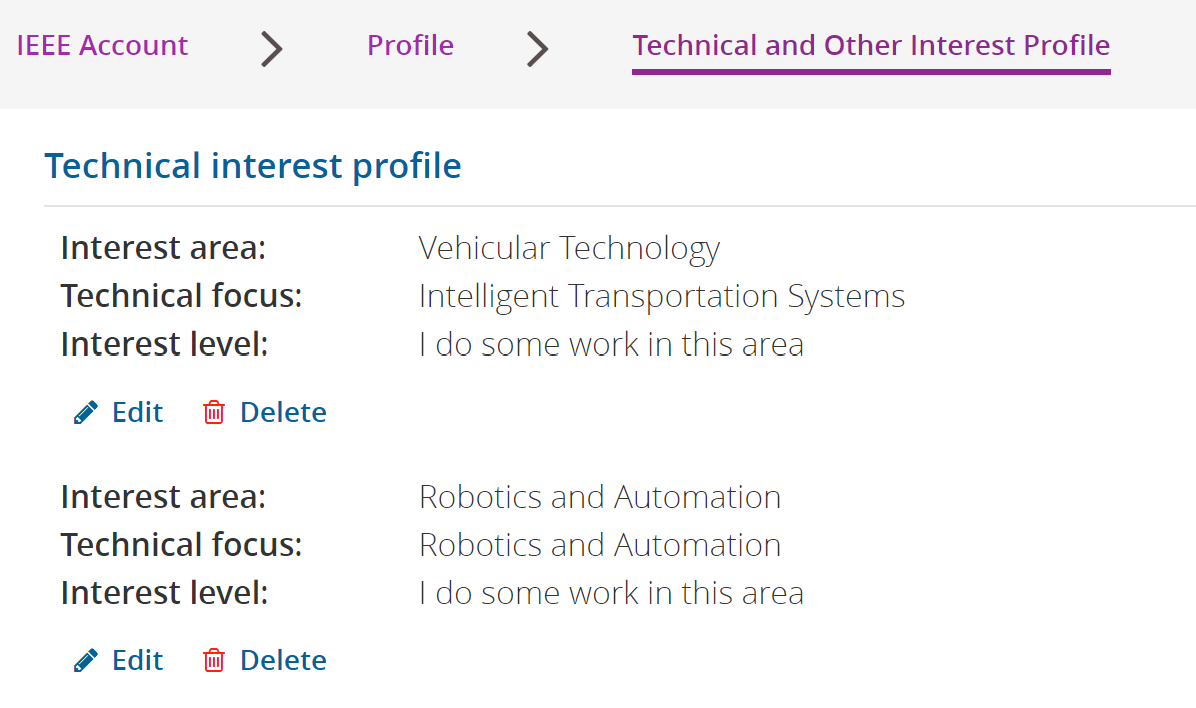 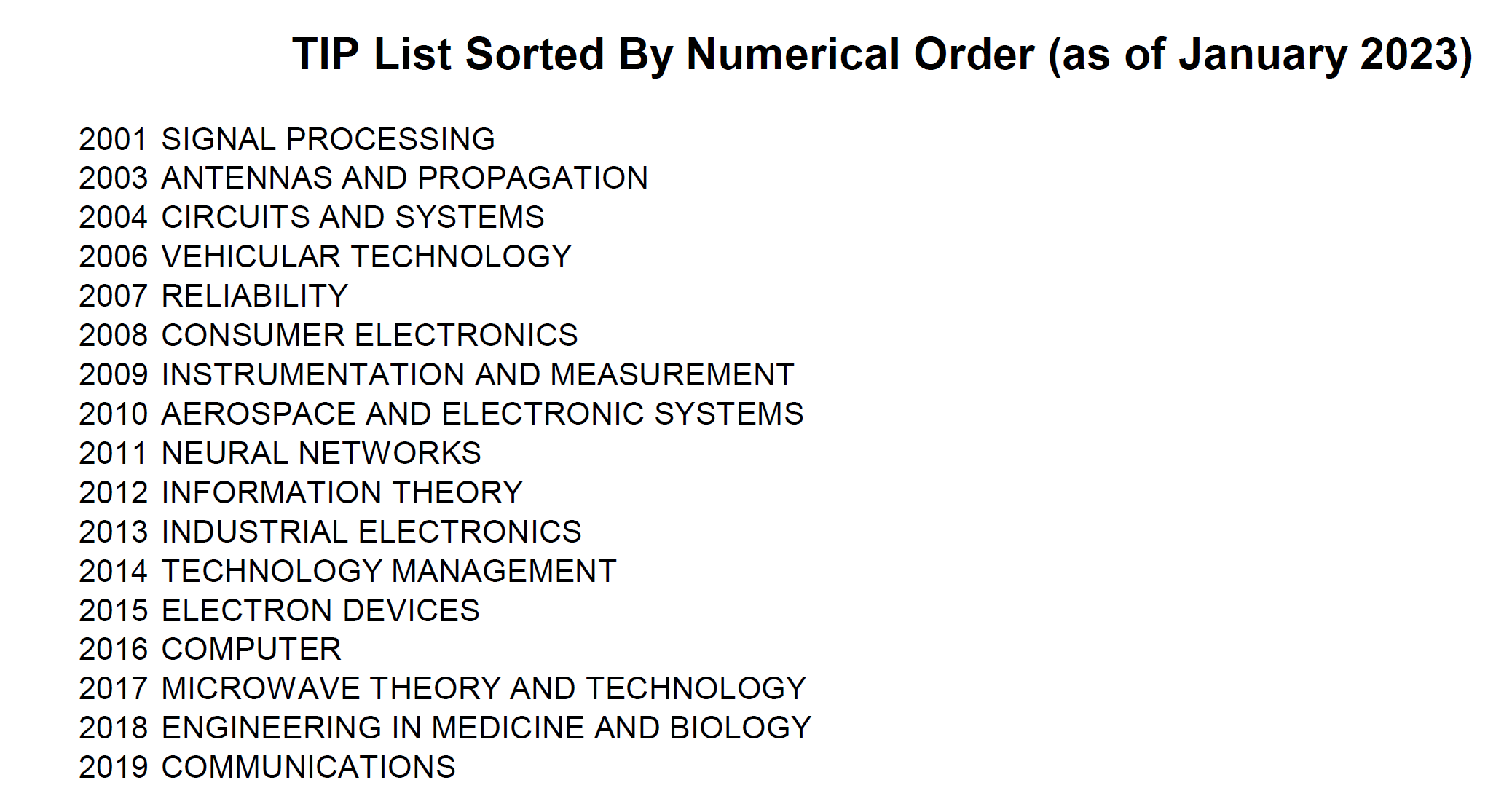 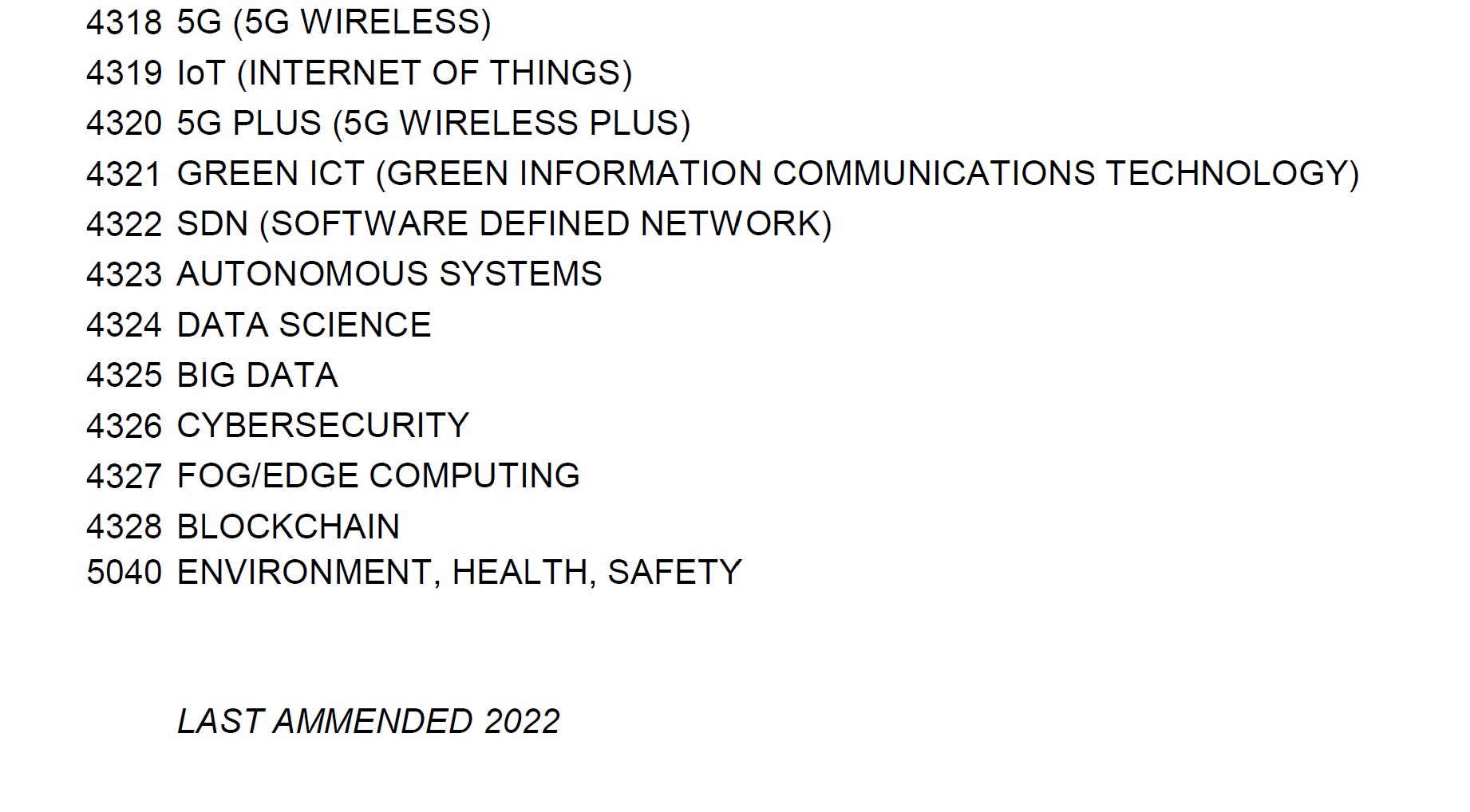 Higher numbers were most recently added.
There are over 400 TIPS.
Lower numbers are the oldest.
There are 77 TIPS Containing “Systems” (Partial List Shown Below)
2004 - CIRCUITS AND SYSTEMS
2010 - AEROSPACE AND ELECTRONIC SYSTEMS
2028 - SYSTEMS, MAN, AND CYBERNETICS
3002 - ADAPTIVE SYSTEMS
3011 - ATE TEST AND MEASUREMENT SYSTEMS
3020 - CABLE SYSTEMS
3021 - CIRCUITS AND SYSTEMS THEORY, DESIGN, AND IMPLEMENTATION
3023 - COMMUNICATION SYSTEMS INTEGRATION AND MODELING
3030 - COMPUTER AIDED NETWORKS AND SYSTEMS DESIGN
3031 - COMPUTER AIDED CONTROL SYSTEMS DESIGN
3036 - COMPUTER COMMUNICATIONS, SYSTEMS AND PROTOCOLS
3045 - CONTROL OF POWER SYSTEMS
3046 - CONTROL SYSTEMS
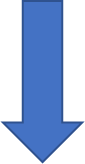 4310 - THERAPEUTIC AND DIAGNOSTIC SYSTEMS, DEVICES AND TECHNOLOGIES, AND CLINICAL ENGINEERING
4311 - HEALTHCARE INFORMATION SYSTEMS AND TELEMEDICINE
4313 - TRACKING SYSTEMS
4314 - GUIDANCE SYSTEMS
4315 - NAVIGATION SYSTEMS
4323 - AUTONOMOUS SYSTEMS
Most Common TIPS of Systems Council Member Societies
(Number of TIPS range from 8 to 112)
IEEE Systems CouncilIce Breaker Exercise

SysC does not have a TIPS list.
Which TIPS best represent SysC?
AdHoc Committee to create the list?